Sunday, March 7, 2021 - PM
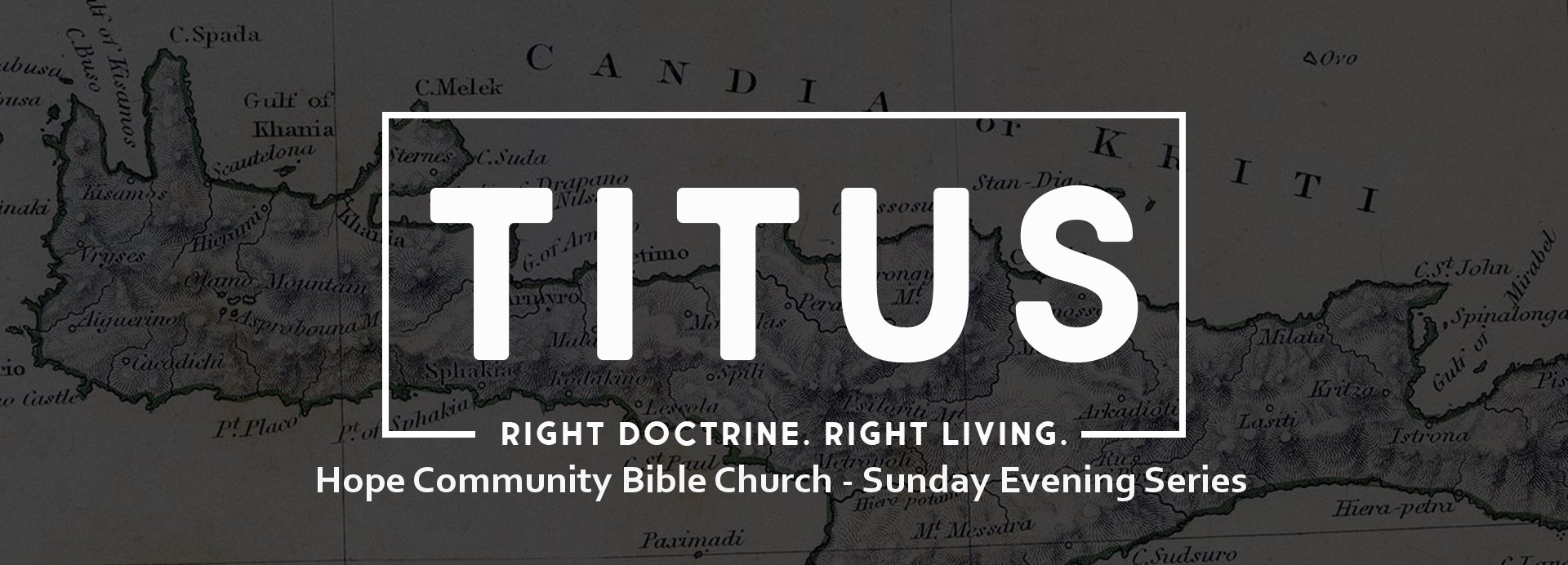 The Church: Putting the Word of God on Display
Titus 2:1-10 (Part 4 – Younger Men/Church Leaders)
Right Doctrine – Right Living – Titus
Titus 2:1-10
1 But as for you, speak the things which are fitting for sound doctrine. 2 Older men are to be temperate, dignified, sensible, sound in faith, in love, in perseverance. 3 Older women likewise are to be reverent in their behavior, not malicious gossips nor enslaved to much wine, teaching what is good, 4 so that they may encourage the young women to love their husbands, to love their children, 5 to be sensible, pure, workers at home, kind, being subject to their own husbands, so that the word of God will not be dishonored. 6 Likewise urge the young men to be sensible; 7 in all things show yourself to be an example of good deeds, with purity in doctrine, dignified, 8 sound in speech which is beyond reproach, so that the opponent will be put to shame, having nothing bad to say about us. 9 Urge bondslaves to be subject to their own masters in everything, to be well-pleasing, not argumentative, 10 not pilfering, but showing all good faith so that they will adorn the doctrine of God our Savior in every respect.
Right Doctrine – Right Living – Titus
Ephesians 5:25-27
25 Husbands, love your wives, just as Christ also loved the church and gave Himself up for her, 26 so that He might sanctify her, having cleansed her by the washing of water with the word, 27 that He might present to Himself the church in all her glory, having no spot or wrinkle or any such thing; but that she would be holy and blameless.
Right Doctrine – Right Living – Titus
Big Idea
Our goal as believers is so adorn our lives with the truth and practice of Christ that we point others to Christ.
Right Doctrine – Right Living – Titus
Titus 2:1-10
1 But as for you, speak the things which are fitting for sound doctrine. 2 Older men are to be temperate, dignified, sensible, sound in faith, in love, in perseverance. 3 Older women likewise are to be reverent in their behavior, not malicious gossips nor enslaved to much wine, teaching what is good, 4 so that they may encourage the young women to love their husbands, to love their children, 5 to be sensible, pure, workers at home, kind, being subject to their own husbands, so that the word of God will not be dishonored. 6 Likewise urge the young men to be sensible; 7 in all things show yourself to be an example of good deeds, with purity in doctrine, dignified, 8 sound in speech which is beyond reproach, so that the opponent will be put to shame, having nothing bad to say about us. 9 Urge bondslaves to be subject to their own masters in everything, to be well-pleasing, not argumentative, 10 not pilfering, but showing all good faith so that they will adorn the doctrine of God our Savior in every respect.
Right Doctrine – Right Living
Right Doctrine – Right Living
Sound doctrine is the source of all godly testimony and living (2:1)
Older men are to be godly to attract others to the Savior (2:2)
Older women are to be examples of godliness, training younger women (2:3)
Younger women are to be godly homemakers so that the word of God will not be dishonored (2:4-5).
Younger men are to so live their lives as to attract others to the Savior (2:6-8).
Right Doctrine – Right Living
Right Doctrine – Right Living
Younger men are to so live their lives as to attract people to our Savior (2:6-8)
Younger men are to be sensible [in all things] (2:6-7a).
Younger men who would be church leaders, are to be an example of godliness (2:7b-8a).
Young church leaders are to show themselves to be an example of good deeds (7b).
Younger church leaders are to possess purity in doctrine (2:7c)
Younger church leaders are to be dignified (2:7c)
Younger church leaders are to be sound in speech which is beyond reproach (2:8a) [Ephesians 4:29; 5:2-3]
Right Doctrine – Right Living
Right Doctrine – Right Living
Younger men are to so live their lives as to attract people to our Savior (2:6-8)
Younger men are to be sensible [in all things] (2:6-7a).
Younger men who would be church leaders, are to be an example of godliness (2:7b-8a).
Younger men (and church leaders) are to live in such a way that the enemy will be put to shame, having nothing bad to say about us (2:8b)
Sunday, March 7, 2021 - PM
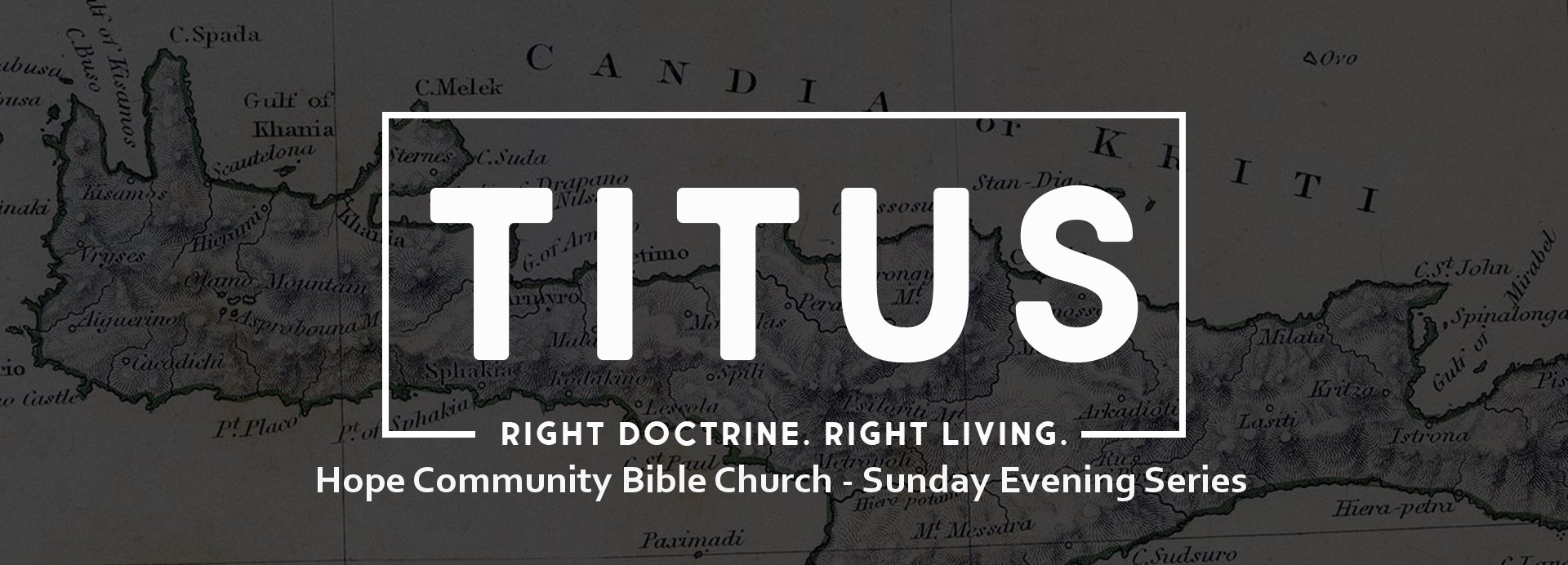 The Church: Putting the Word of God on Display
Titus 2:1-10 (Part 4 – Younger Men/Church Leaders)